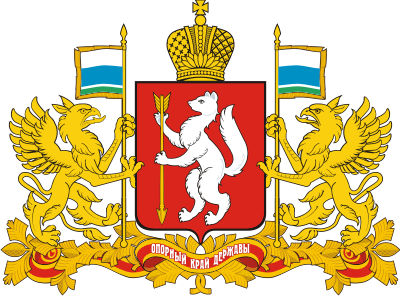 Электронная библиотека лучших практик работы некоммерческого сектора в Свердловской области
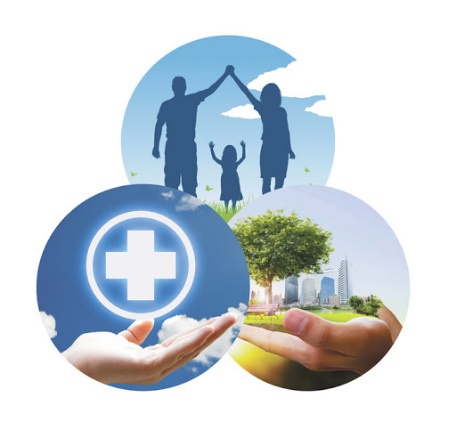 Материалы всероссийского конкурса медиапроектов социального воздействия «Точно!»
Номинация: «Коллаборация»
октябрь 2023 года
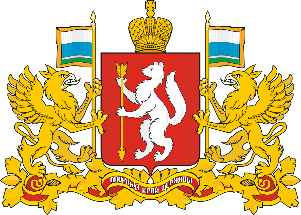 СОЦИАЛЬНЫЕ ЭФФЕКТЫ ПРОЕКТА
для органов 
власти
для СОНКО
для 
жителей 
региона
Поддержка и продвижение практик работы некоммерческого сектора.

Обмен опытом реализации эффективных практик. 

Повышение компетентности и эффективности СОНКО в подготовке, разработке и реализации социально значимых проектов.

Развитие (новации) на основе сформированного опыта.  

Увеличение числа благотворителей и  добровольцев (волонтеров).
Стимулирование интереса жителей Свердловской области и их информирование о деятельности социально ориентированных некоммерческих организаций.

Вовлечение в работу некоммерческого сектора.
Создание действенного инструмента решения социальных задач.

Масштабирование лучших практик работы некоммерческого сектора.

Повышение компетентности и эффективности СОНКОв подготовке, разработке и реализации социально значимых проектов.

Формирование социального интеллекта у работников СОНКО.
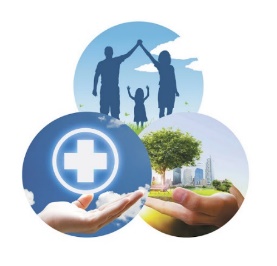 Электронная библиотека лучших практик работы некоммерческого сектора в Свердловской области
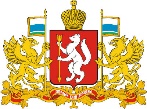 2
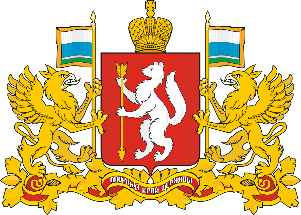 КОНЦЕПЦИЯ ВЗАИМОДЕЙСТВИЯ УЧАСТНИКОВ
Министерство экономики и территориального развития Свердловской области
Исполнительные органы государственной власти Свердловской области
Общественная палата Свердловской области
1) Информационная поддержка

2) Подготовка/сбор, модерация заявок от НКО и направление их в Министерство экономики
1) Взаимодействие с муниципальными общественными палатами (советами)

2) Информационная поддержка

3) Организация экспертизы заявок  широким кругом экспертов

4) Организация народного голосования за практики на сайте Общественной палаты Свердловской области
1) Взаимодействие с исполнительными органами государственной власти Свердловской области (далее – ИОГВ СО), органами местного самоуправления (далее – ОМСУ), Общественной палатой Свердловской области по формированию сборника лучших практик

2) Информационная поддержка

3) Направление заявок, поступивших от ИОГВ СО в Общественную палату Свердловской области 

4) Формирование электронного сборника лучших практик, на основании заявок, отобранных экспертами

5) Публикация и тиражирование электронного сборника лучших практик в сети «Интернет»
1) Информационная поддержка

2) Подготовка / сбор заявокот НКО и направление их в Министерство экономики
ОМСУ
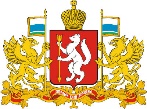 3
ФОРМА ЗАЯВКИ
4
ПОЯСНЕНИЯ ПО РАЗДЕЛАМ ФОРМЫ ЗАЯВКИ
5
Критерии оценки заявок экспертами
6
Сроки формирования электронной библиотеки лучших практик
До 10 декабря 2021 года
Направление концепции формирования электронной библиотеки лучших практик в ИОГВ СО, в ОМСУ, Общественную палату Свердловской области
Сбор и модерация заявок согласно концепции:
- ИОГВ СО, в том числе с участием непосредственно самих НКО; 
- муниципальными общественными палатами (советами) с участием НКО, ОМСУ
Декабрь 2021 года –март 2022 года
Направление ИОГВ СО заявок в Министерство экономики, муниципальными общественными палатами – в Общественную палату Свердловской области
До 20 марта 
2022 года
Направление Министерством экономики
полученных от ИОГВ СО заявок в Общественную палату Свердловской области
Апрель 2022 года
Организация Общественной палатой Свердловской области экспертизы заявок широким кругом экспертов и народного голосования за практики на сайте Общественной палаты Свердловской области
Апрель – сентябрь
2022 года
IV квартал 
2022 года
Формирование электронной библиотеки 
лучших практик и ее презентация
7